Stream Ecology Exercise Spring 2019
CETL 
spring 2019
Jillian K. Decker
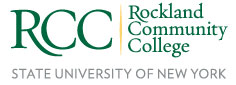 Exercise from:
Overview
1. Students discussed what biogeochemical and anthropogenic factors affect nutrient concentrations in water bodies.
Overview
2. Students were then asked to observe all regions on the National Land Cover data map (next slide) and to select TWO regions that would expect to see major differences in nutrient data. They had to: (1) provide a hypothesis and (2) provide an explanation for their hypothesis. They enjoyed this part and there was lively discussion as to which regions we would expect to see the biggest differences. There were hypotheses generated as a class but ultimately we decided on two regions to compare.
Module: Stream Ecology
Overview
3. Students were then shown quantitative data(next slide)  for those regions and asked to analyze whether or not their hypothesis were supported by the data.
Module 2: Stream Ecology
Overview
4. Unexpected results were discussed and underlying biogeochemical and anthropogenic factors that may have led to the discrepancy between their original predictions and the actual data was discussed.
Overview
5. Finally, students were shown local databases and it was discussed how these databases could be used to generate and test hypotheses. 


*In the future, I plan on having the students actually use these databases to generate hypothesis, collect data, enter data, produce graphical representation of their data and write a report. I have included an example of an assignment that I have used in past years that incorporates these ideas.